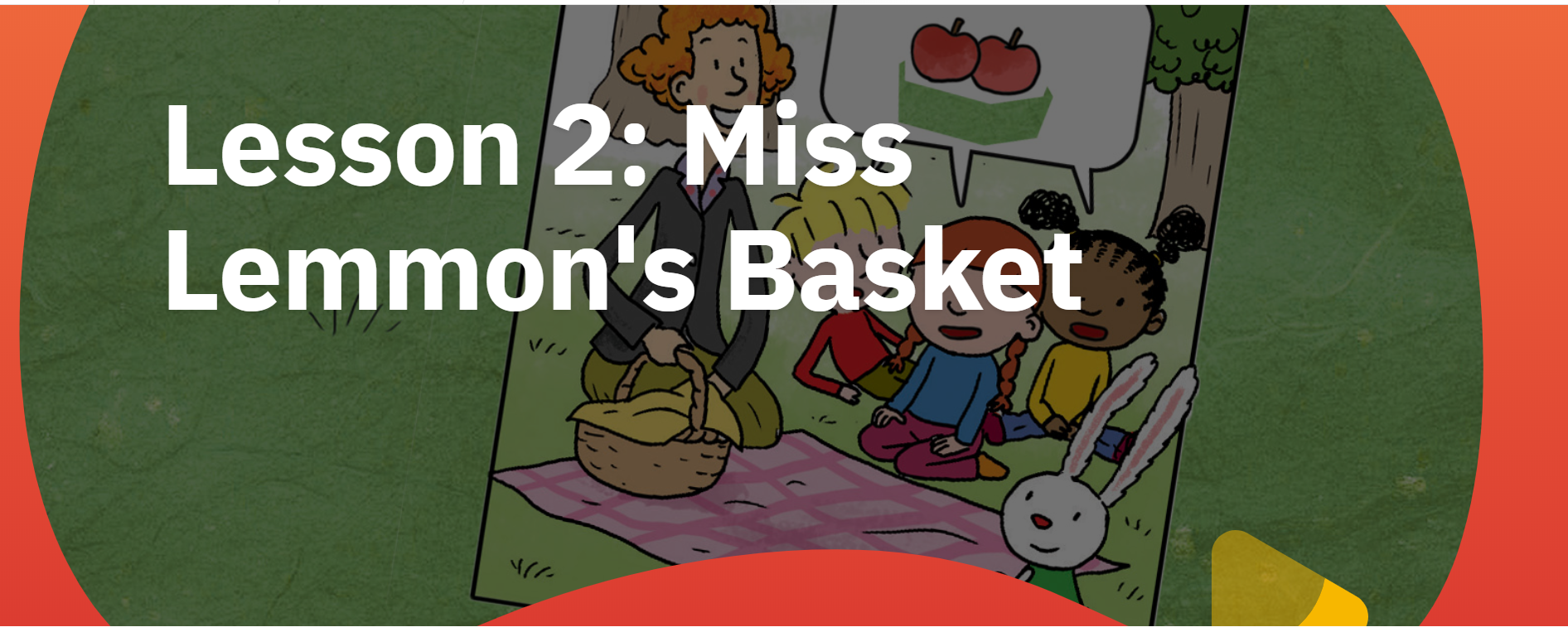 MISS LEMMON’S BASKET
UČIMO NAZIVE ZA HRANU.
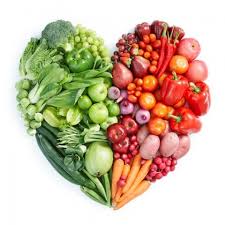 Idemo na Izzi digitalne obrazovne sadržaje:https://hr.izzi.digital/DOS/109/185.html
U prvom videu poslušati i ponoviti nazive za hranu 3 puta.

Riješiti u dijelu  LET’S PLAY dvije igre.

Pogledati i poslušati priču Miss Lemon’s Basket.

Molim vas, nemojte ići dalje danas, jer ne mogu toliko upamtiti. Bit će im previše. Time nismo na dobitku.
RB str. 66 zad. 1 i 2.
U prvom zadatku lijepe naljepnice i podebljavaju slova.
U 2. zadatku slušaju zvučni zapis i stave kvačicu ispod sličice za hranu koju čuju.
Zvučni zapis vam je ovdje, samo morate preuzeti prezentaciju.
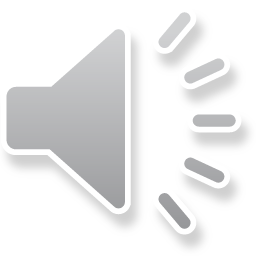 Pošaljite mi sliku radne bilježnice. Izzi vidim rješavaju li ili ne. 

Čujemo se u ponedjeljak.